Endokrin szervek.
Placenta.
Gyógyszerésztudományi Kar

Szövettani gyakorlat VII.

Anatómiai, Szövet- és Fejlődéstani Intézet
2018.
Hypophysis
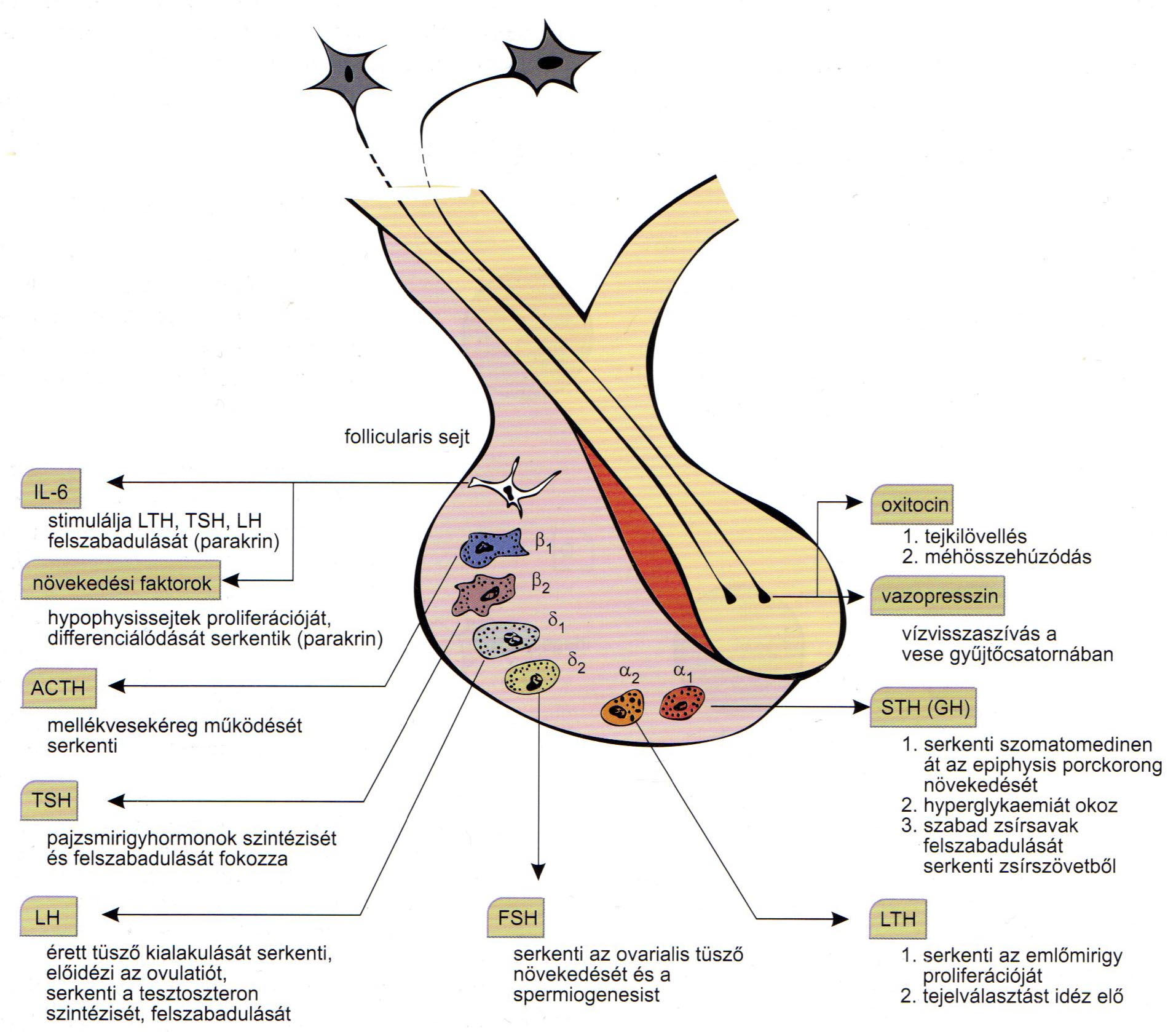 Adenohypohysis
Neurohypohysis
105. Hypophysis (Gömöri krómhematoxilin-phloxin)
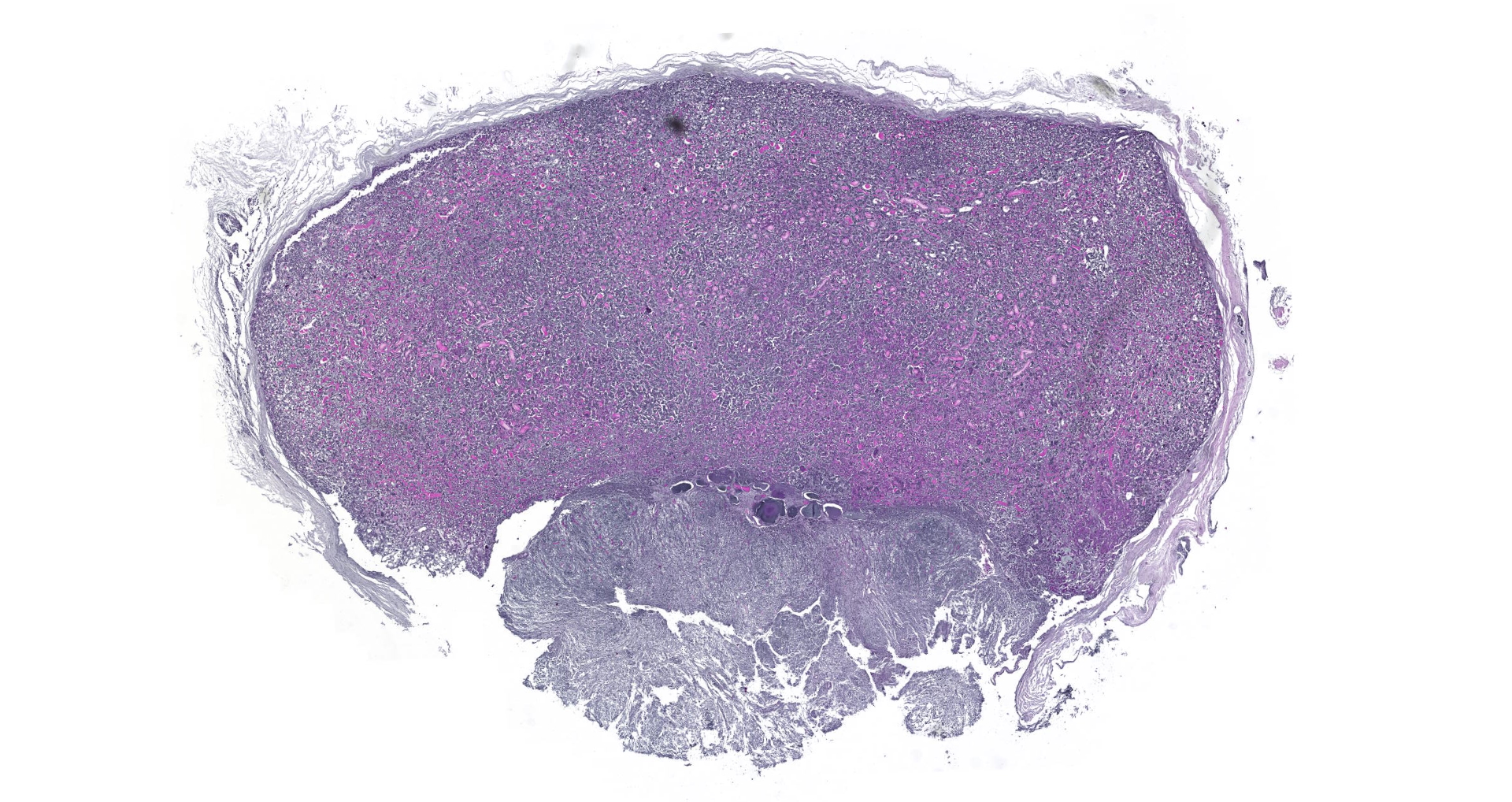 adenohypophysis
pars intermedia
neurohypophysis
105. Hypophysis (Gömöri krómhematoxilin-phloxin)
→ Adenohypophysis
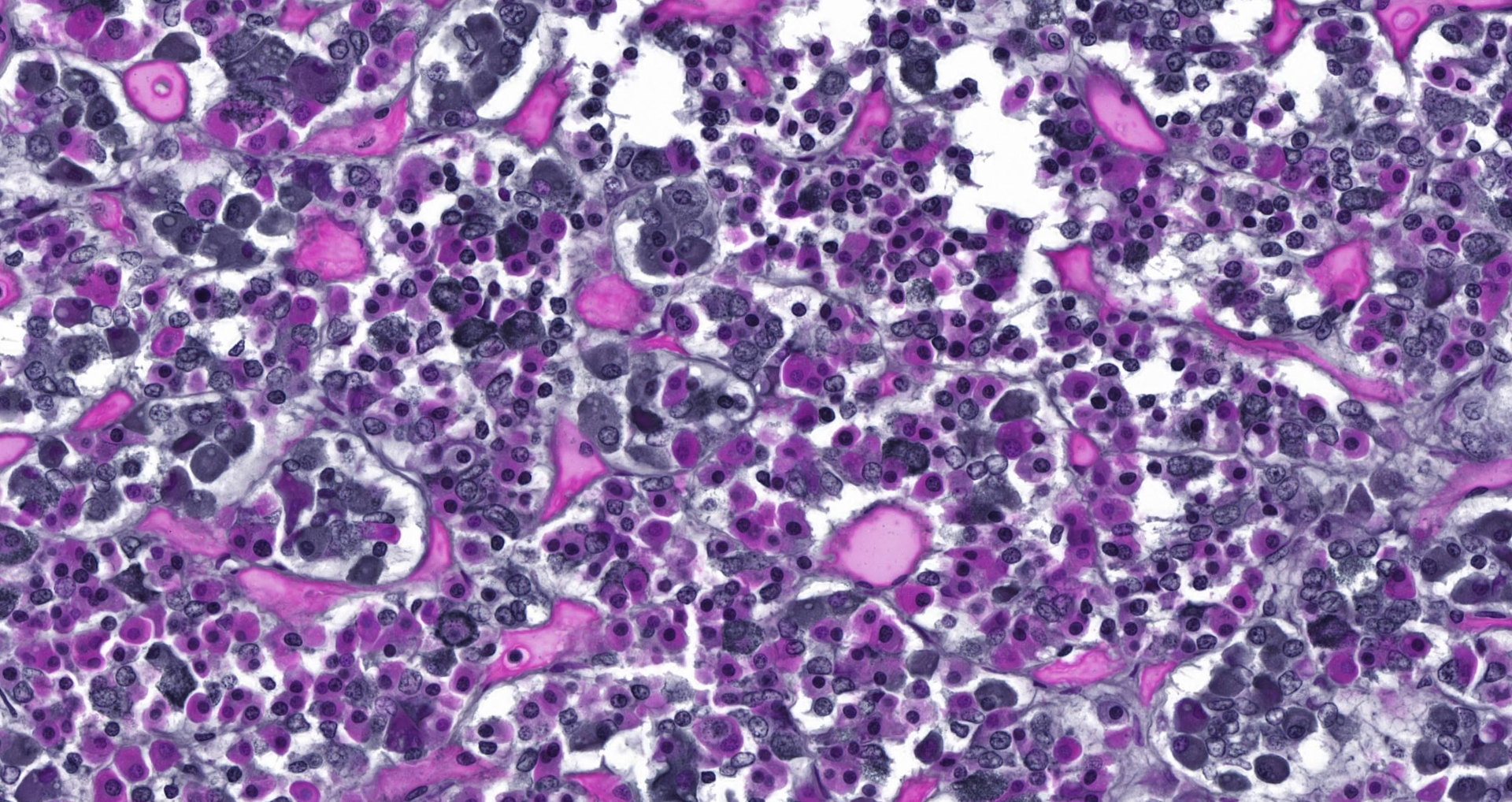 basophil
sejtek
chromophob
sejtek
acidophil
sejtek
105. Hypophysis (Gömöri krómhematoxilin-phloxin)
→ Neurohypophysis
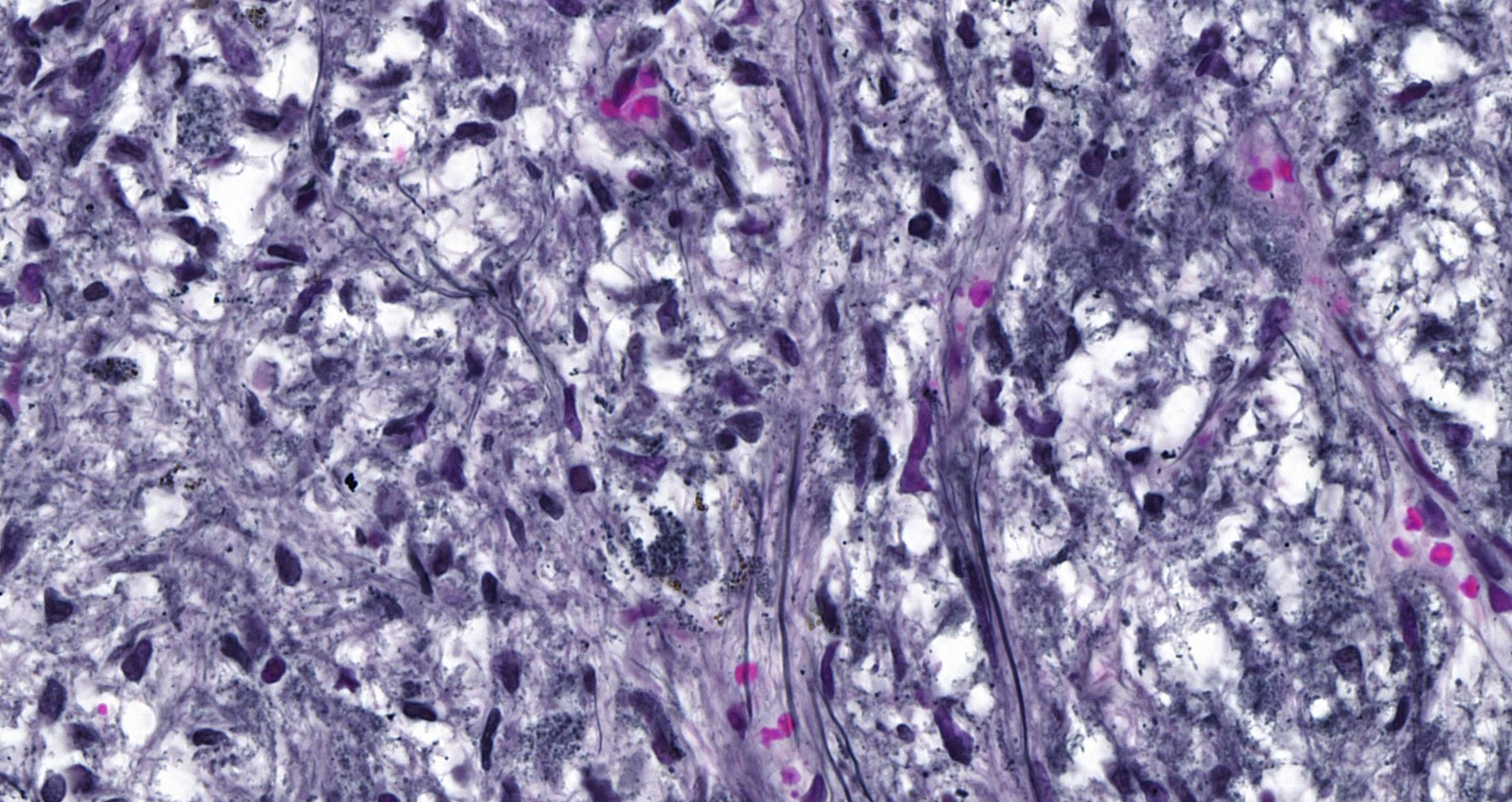 neuroszekréciós
granulumok
Pajzsmirigy – Glandula thyreoidea
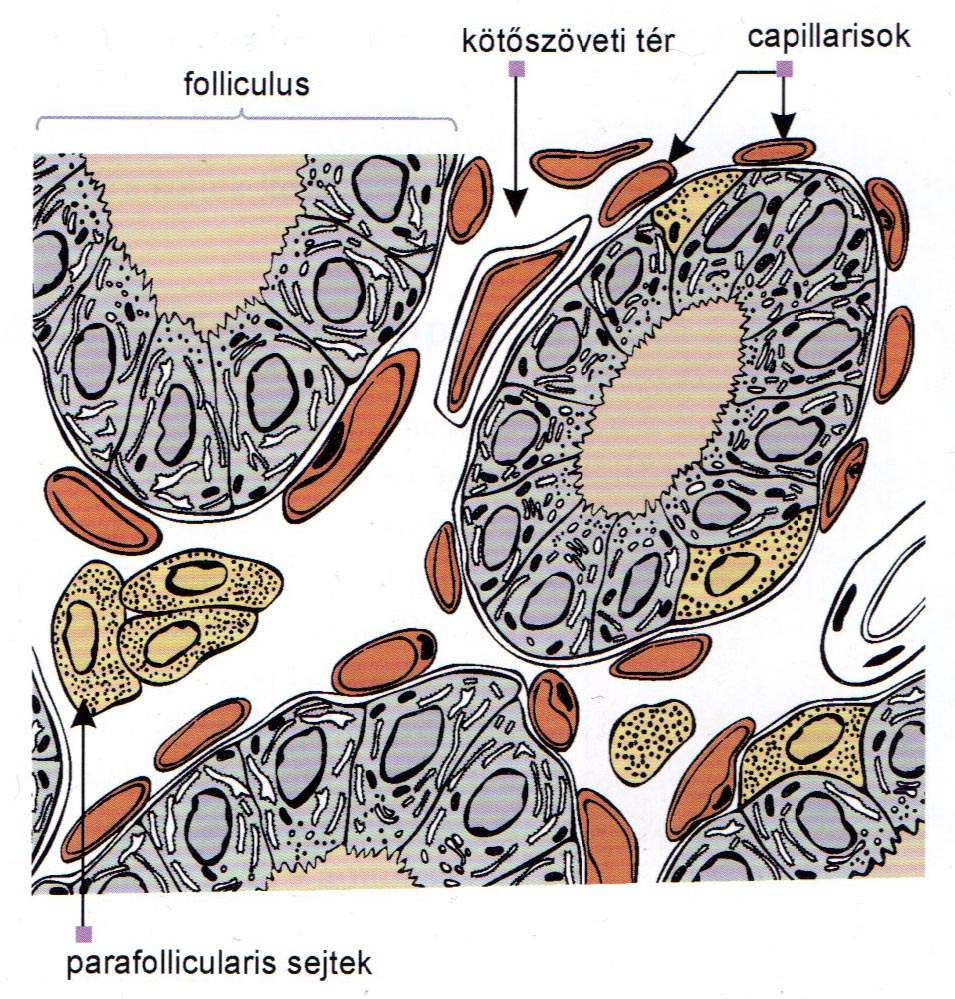 Termelt hormonok:

	- trijód-tironin (T3)

	- tiroxin (T4)
102. Pajzsmirigy (HE)
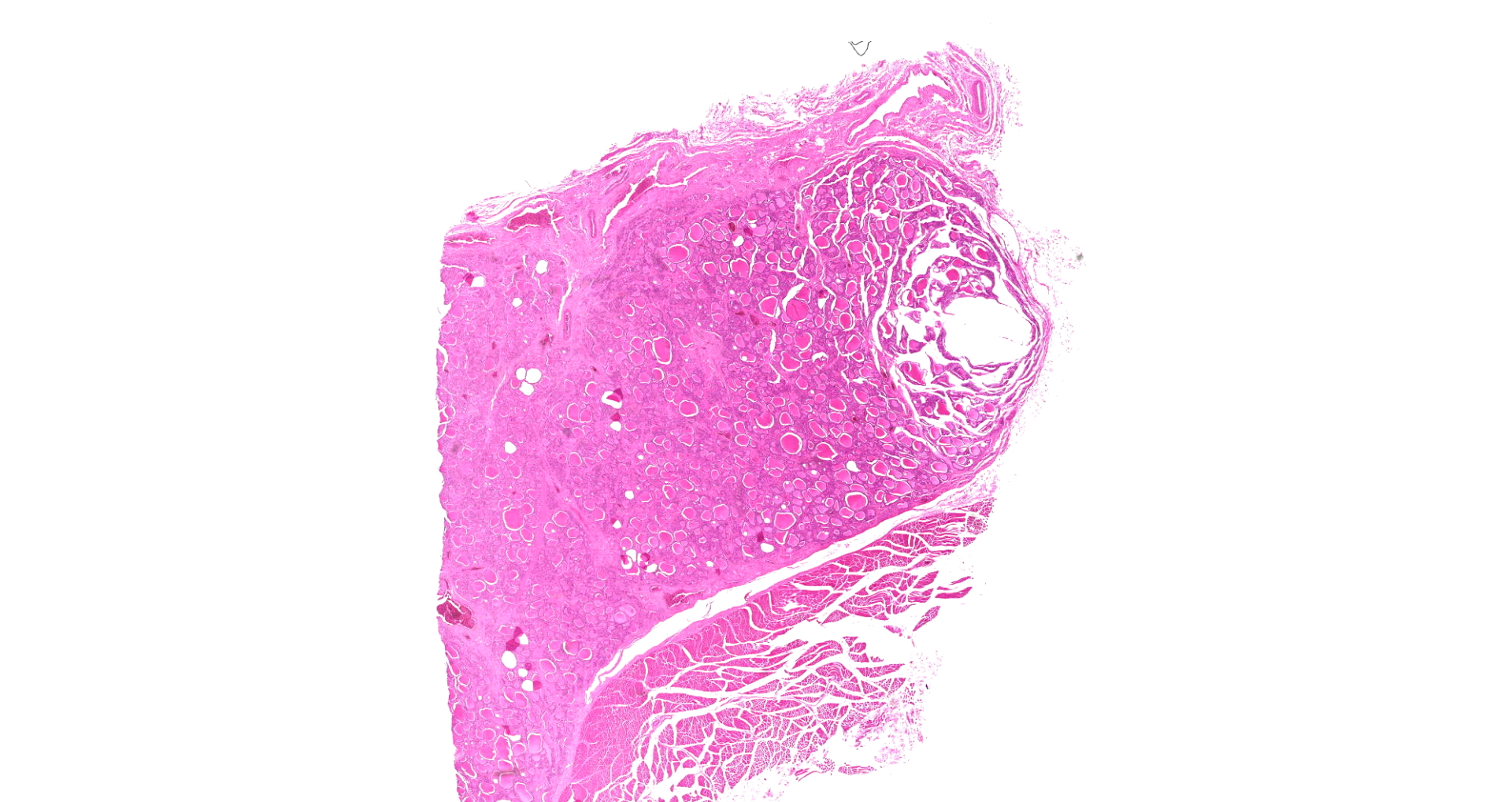 102. Pajzsmirigy (HE)
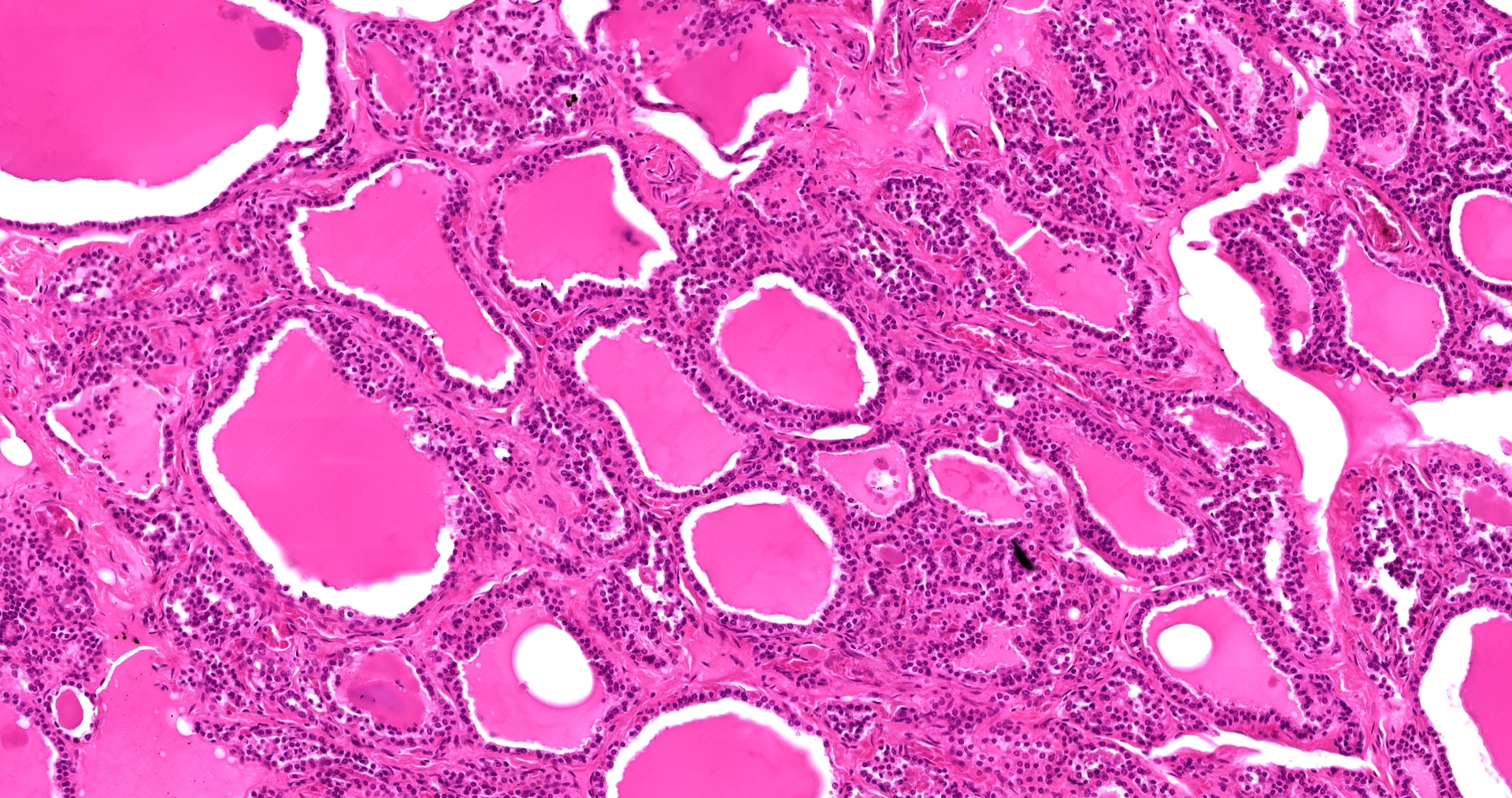 folliculushám
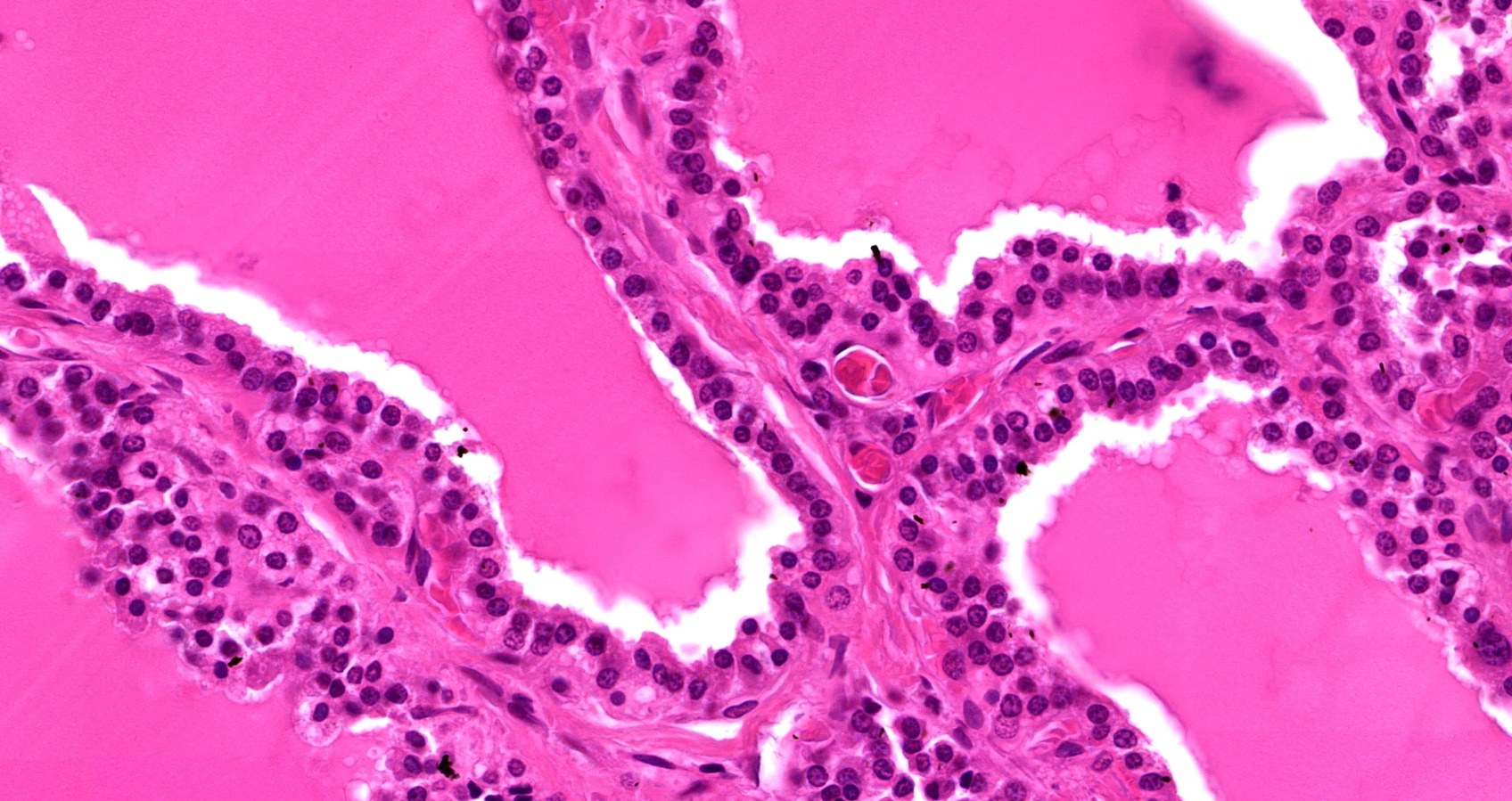 kolloid
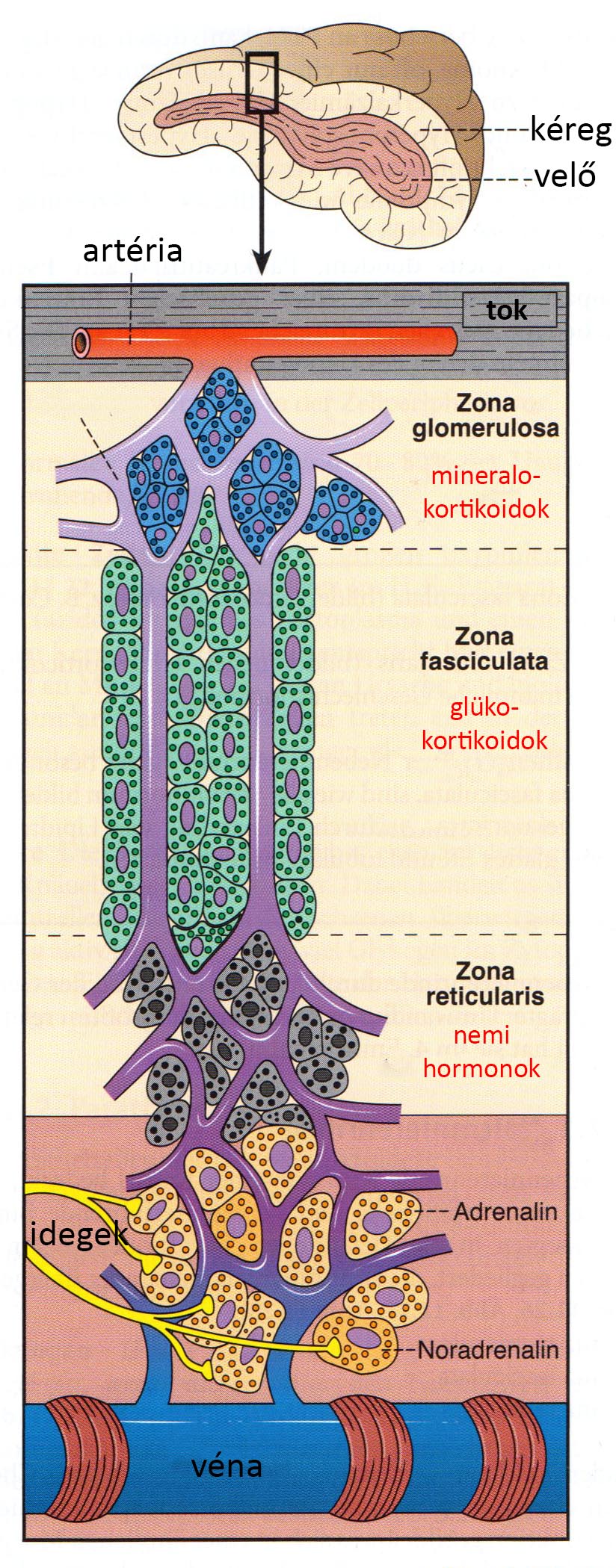 Mellékvese – Glandula suprarenalis
Termelt hormonok:

	Mellékvesekéreg

		zona glomerulosa → mineralokortikoidok

		zona fasciculata → glukokortikoidok

		zona reticularis → nemi hormonok


	Mellékvesevelő

		chromaffin sejtek → adrenalin, noradrenalin
32. Mellékvese (HE)
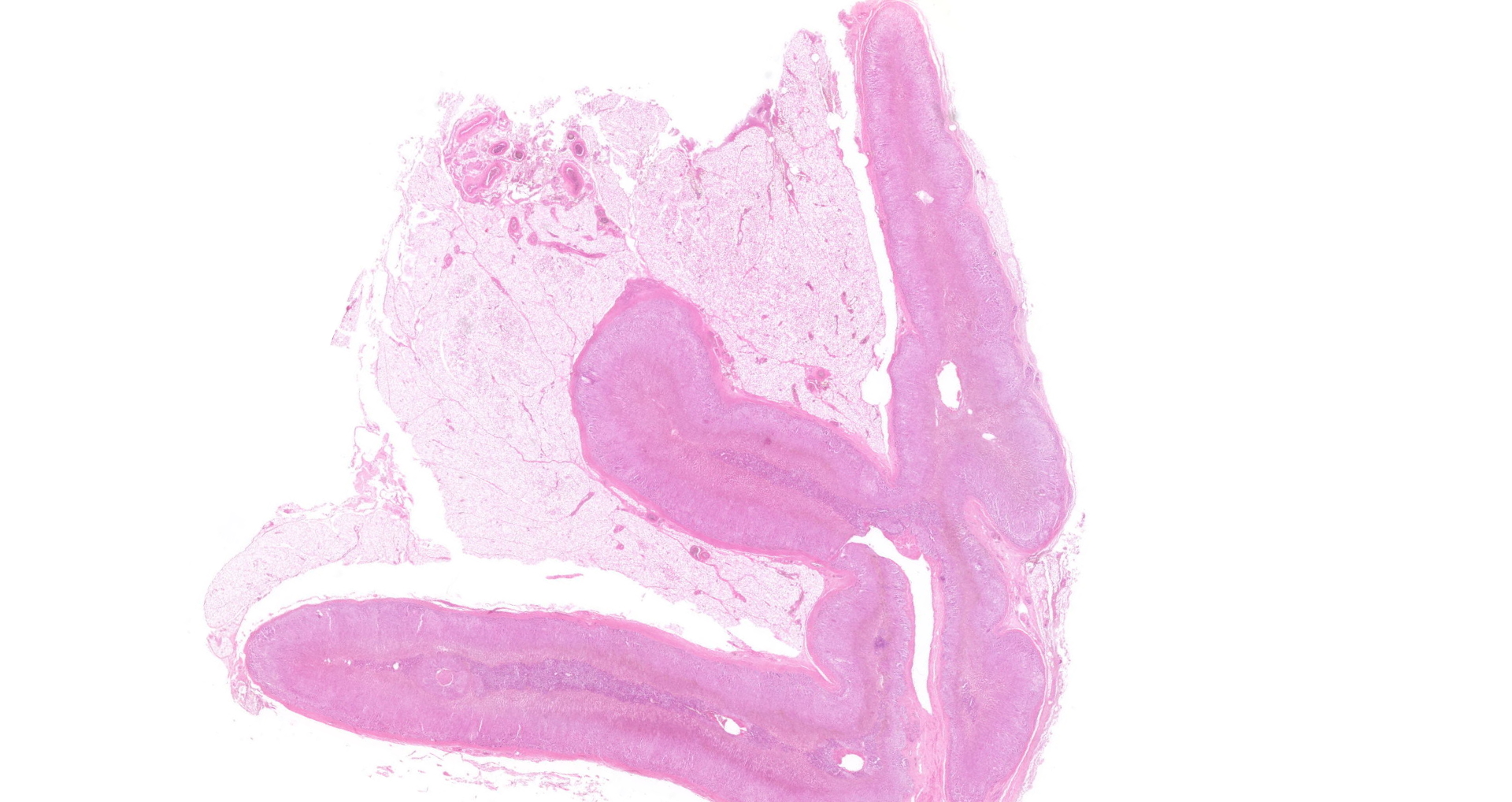 mellékvese
capsula
adiposa
renis
(zsírszövet)
32. Mellékvese (HE)
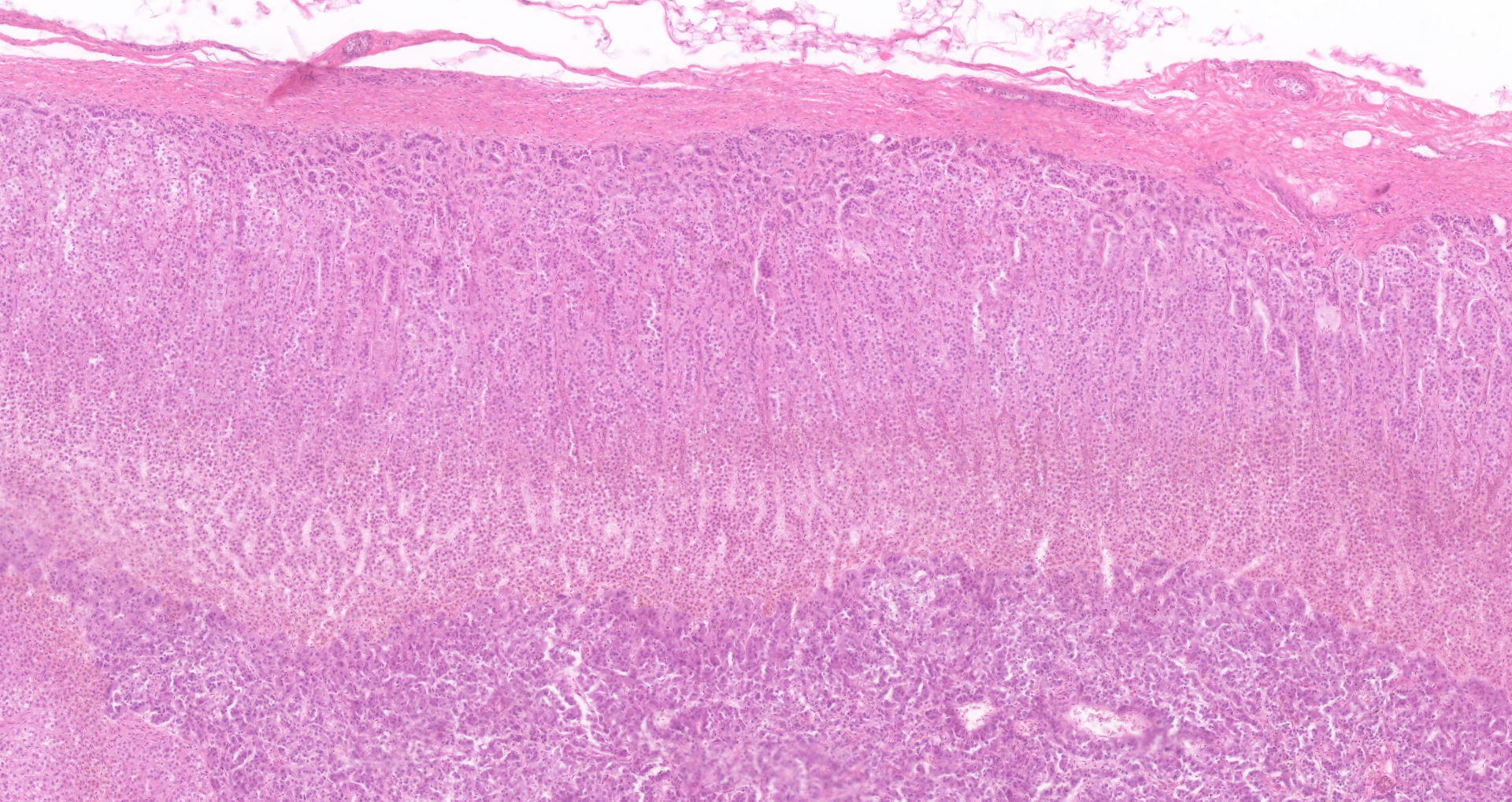 tok
zona glomerulosa
zona fasciculata
kéreg
zona reticularis
chromaffin sejtek
velő
Placenta
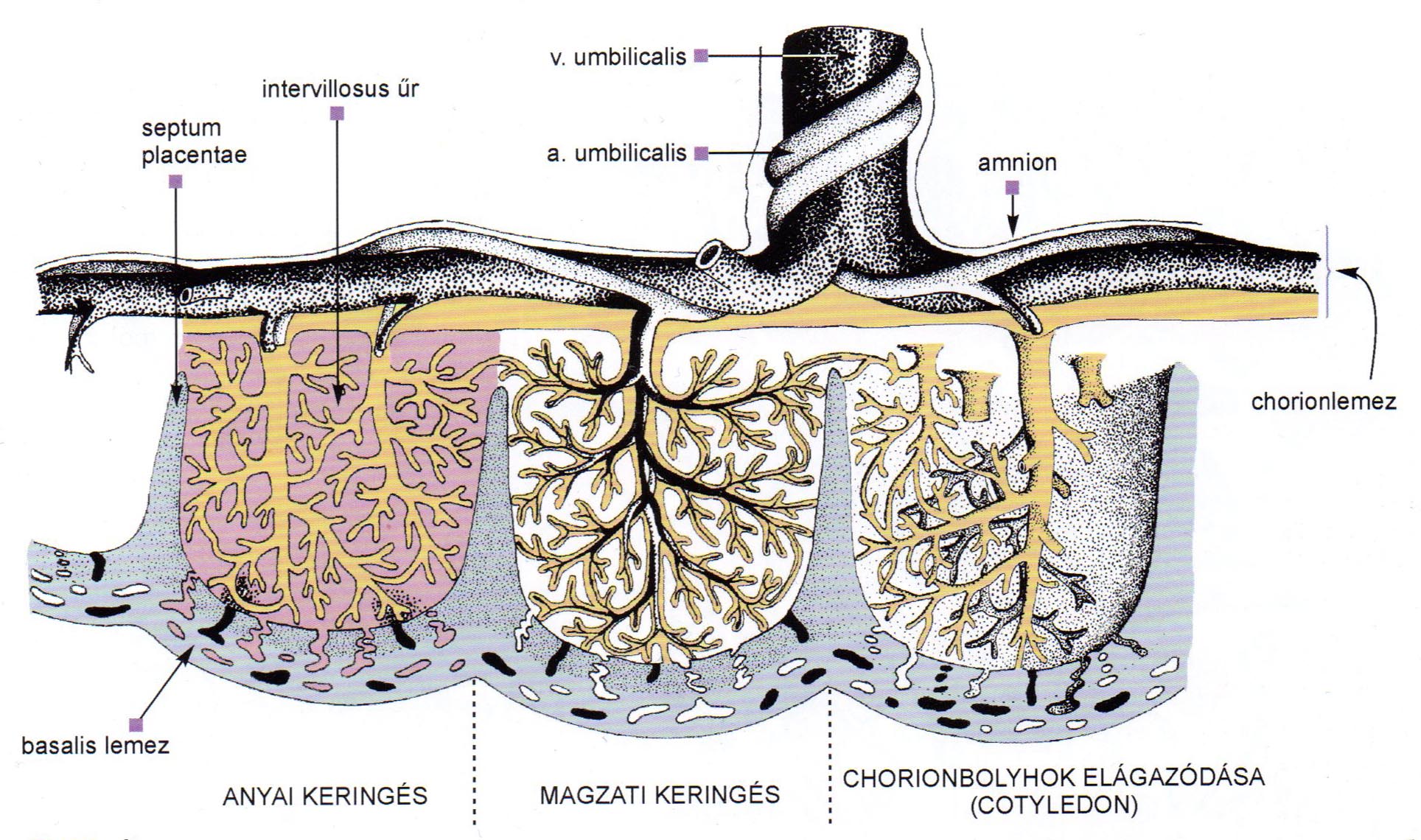 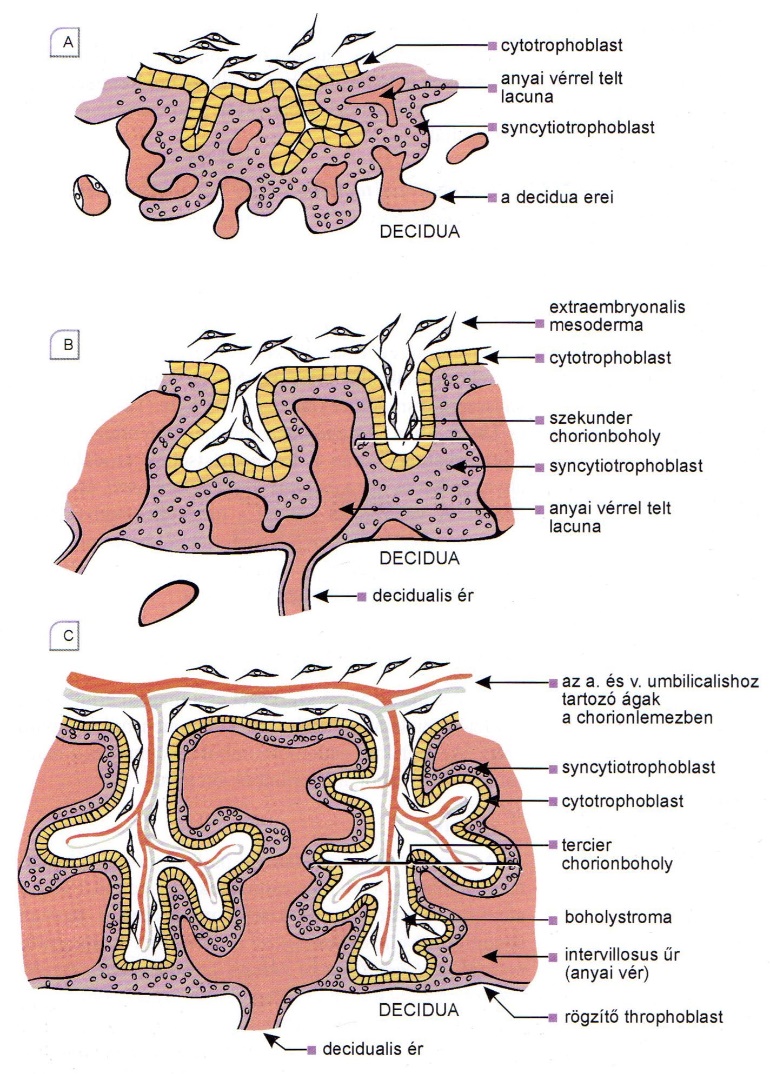 32. Placenta (HE)
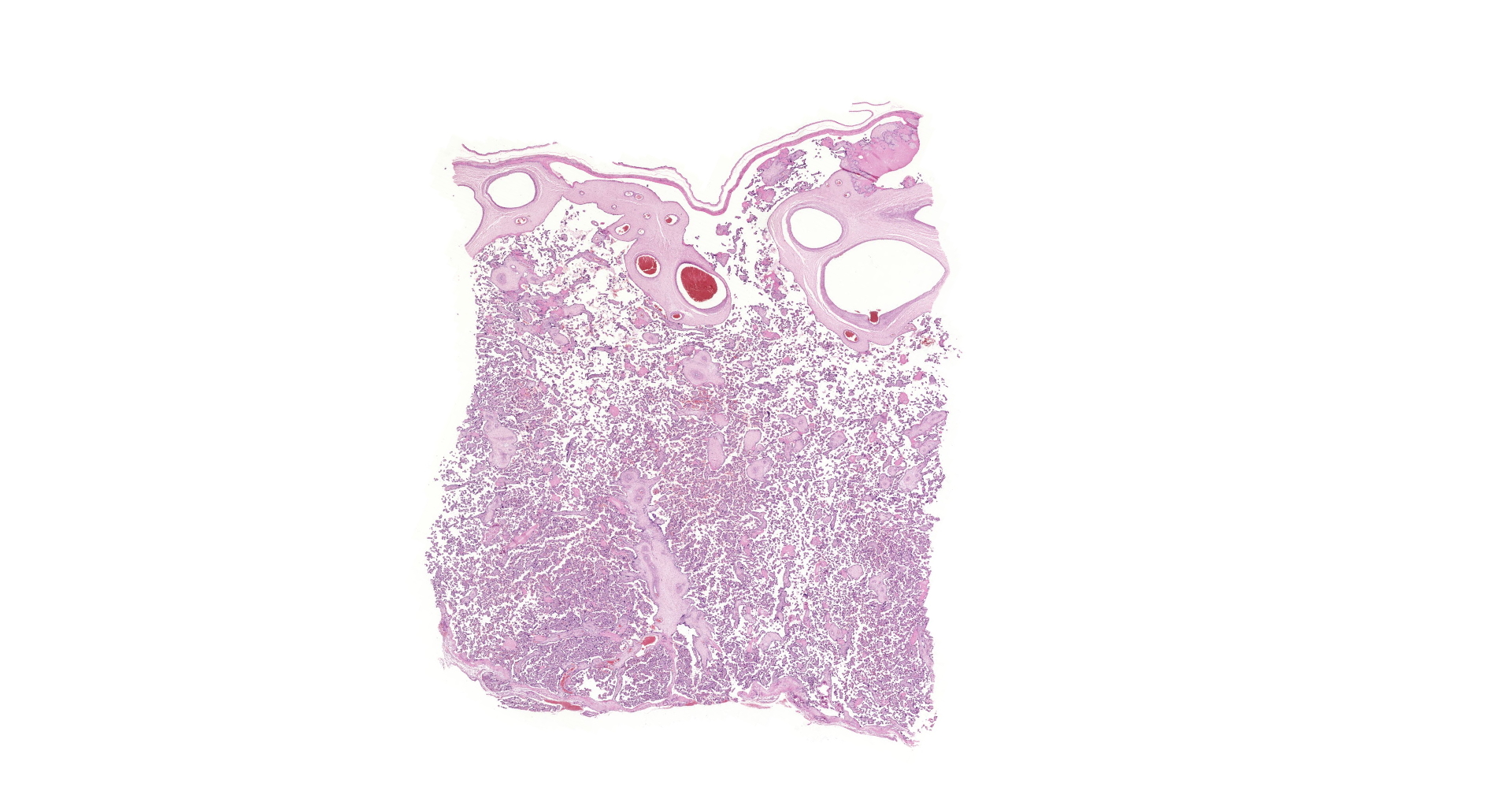 magzati oldal
chorionbolyhok
anyai oldal
32. Placenta (HE)
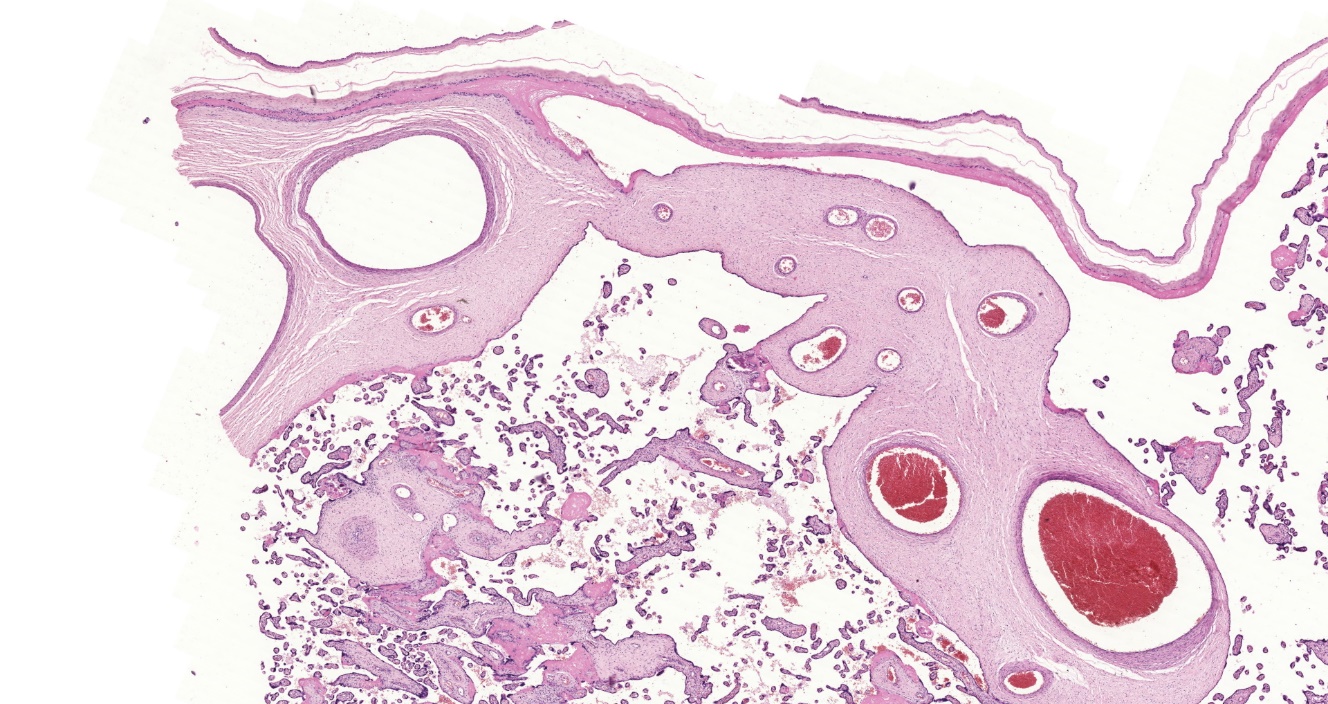 → magzati oldal
erek
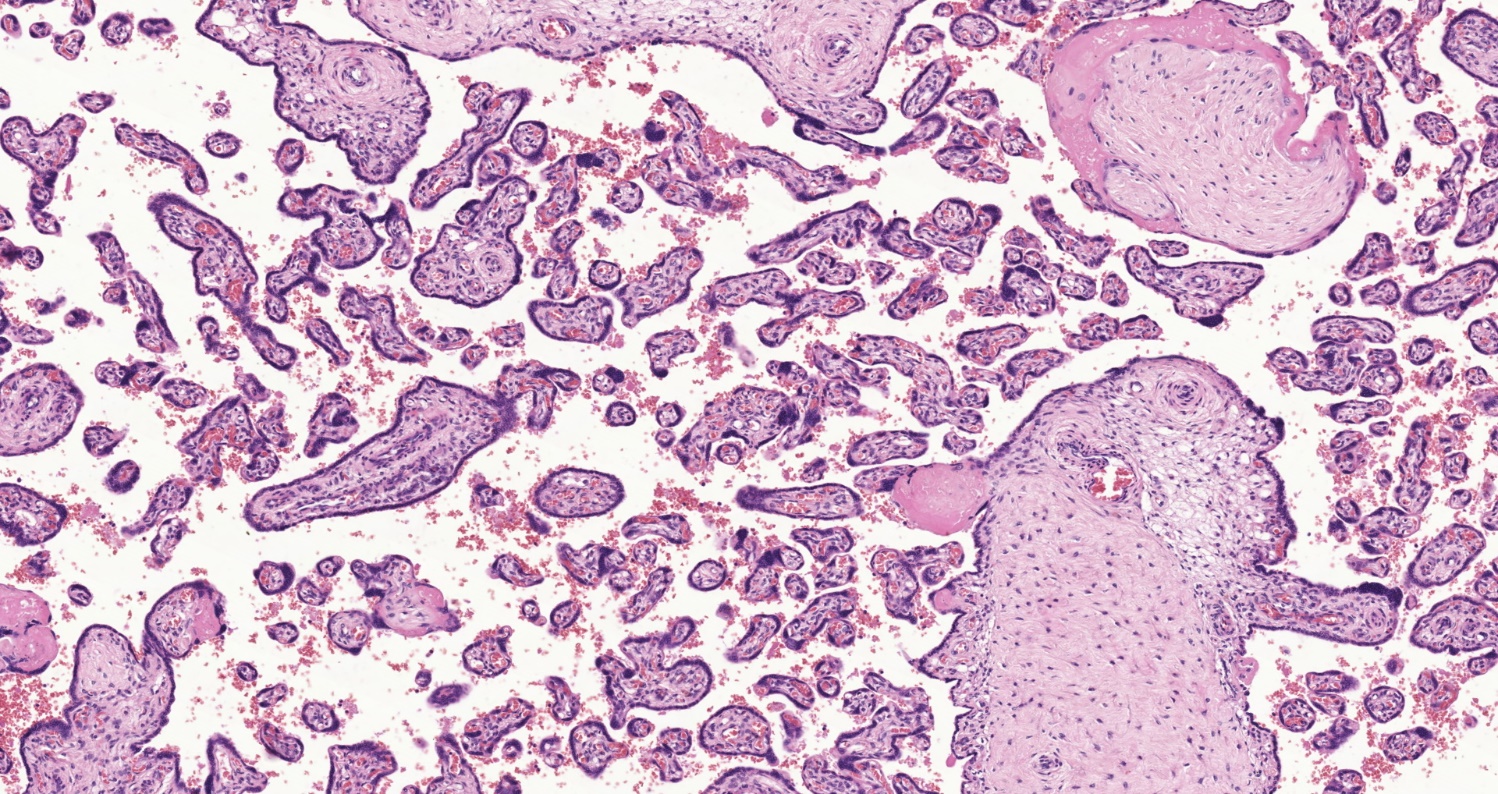 chorionbolyhok
32. Placenta (HE)
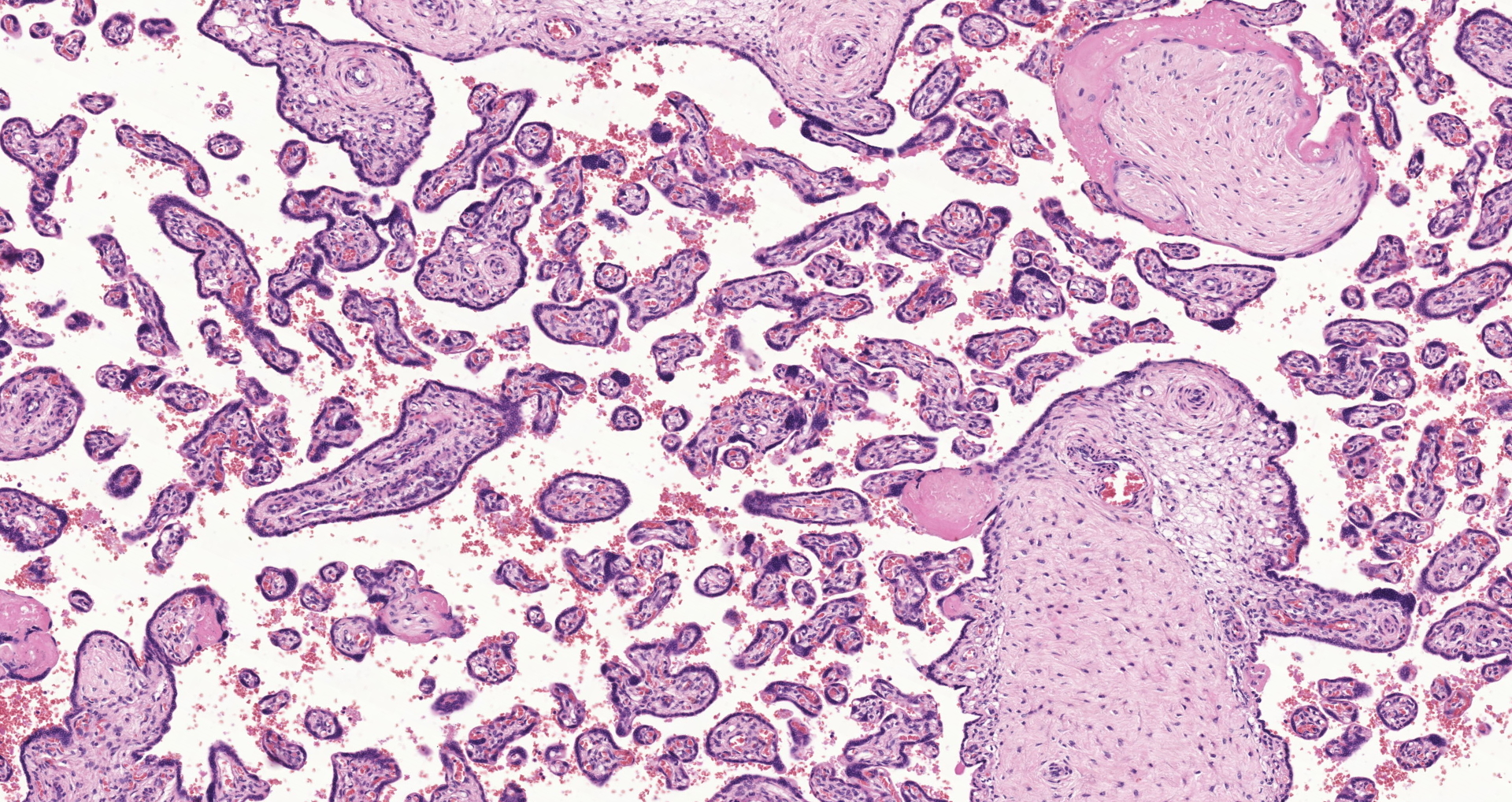 chorionboholy
magzati erekkel
intervillosus tér
anyai vérrel
32. Placenta (HE)
→ anyai oldal
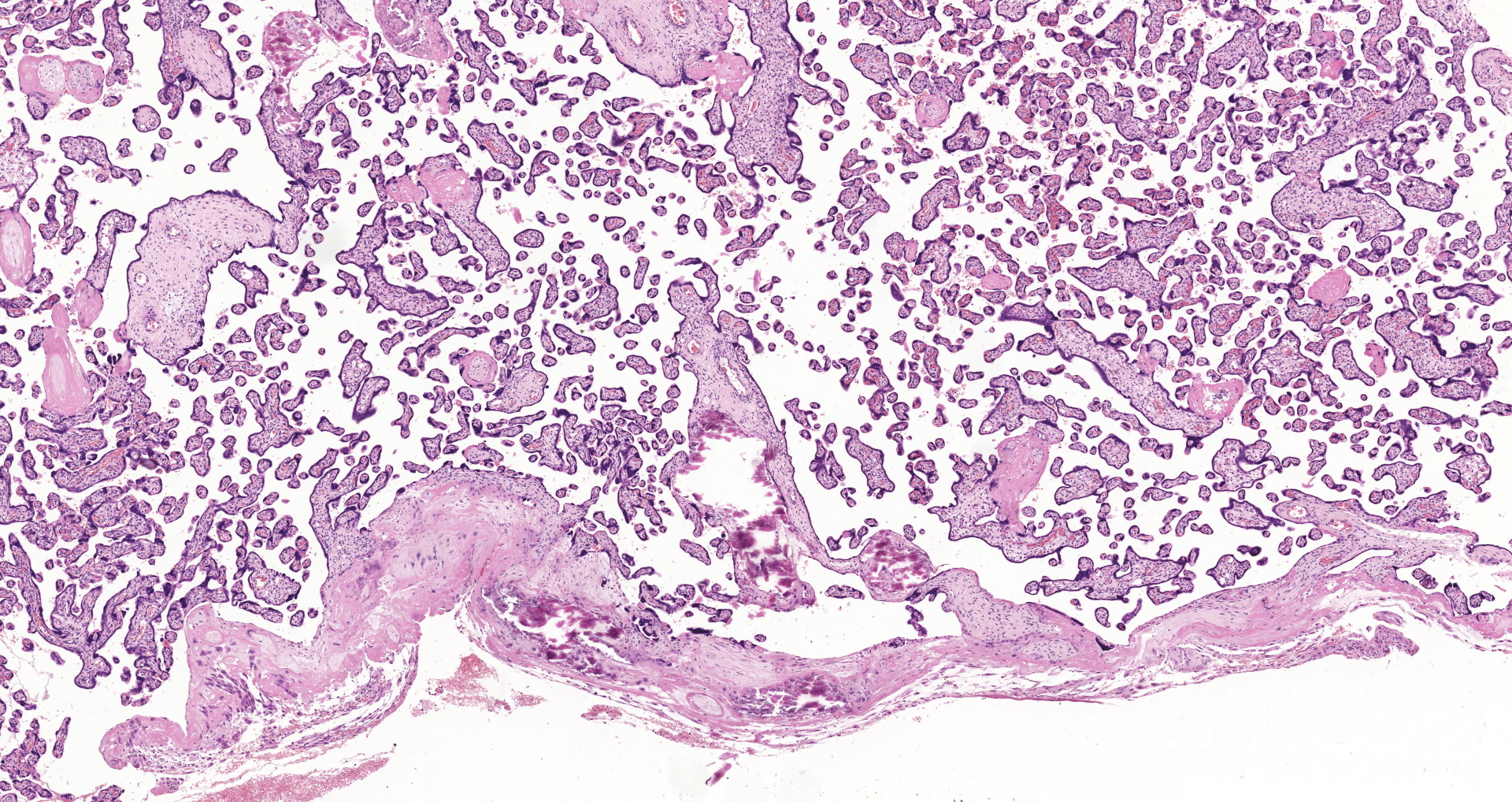